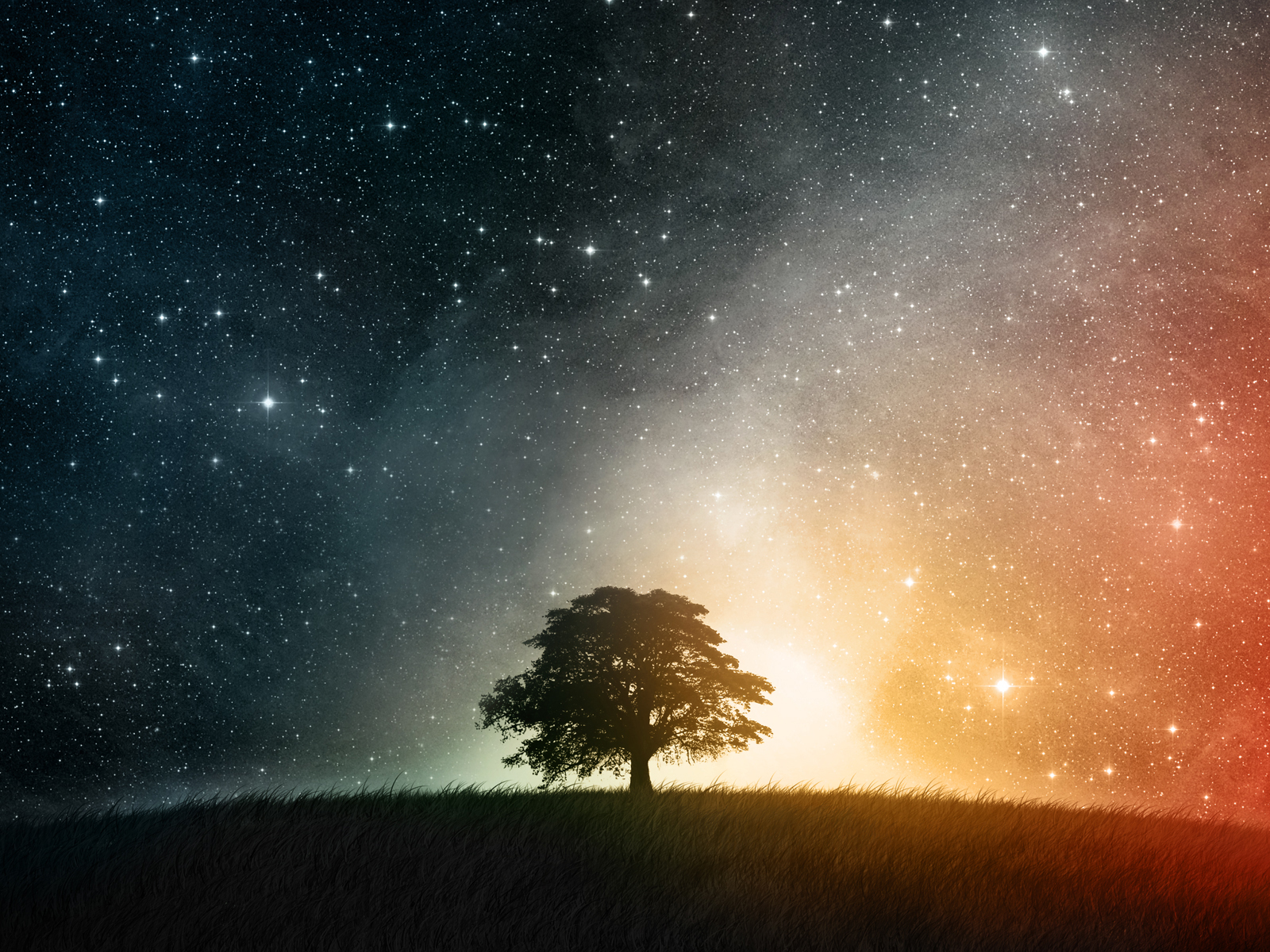 Созвездия.
В безоблачную и безлунную ночь вдали от населенных пунктов можно различит около 3000 звезд.Вся  небесная сфера содержит около 6000 звезд, видимых невооруженным глазом,среди которых серебряной лентой  проходит Млечный путь.
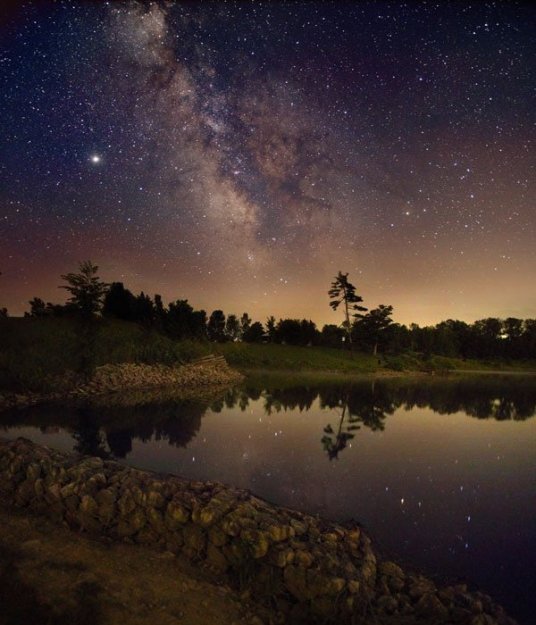 СОЗВЕЗДИЯ - участки звездного неба, выделенные для удобства ориентировки на небесной сфере и обозначения звезд. Все небо разделено на 88 созвездий, они носят имена мифических героев (Геркулес, Персей), животных (Лев, Жираф), предметов (Весы, Лира) и др. Иногда в созвездия выделяют группу звезд с названием, отличным от названия созвездия (Ковш в созвездии М. Медведицы). * Астеризмы - характерные группы звезд, которые глаз легко выхватывает на небе. Наиболее яркие звезды в созвездии обозначены греческими буквами ( α , β , γ ...,обычно в порядке убывания яркости) с добавлением названия созвездия (? Возничего), менее яркие - латинскими буквами и цифрами. Границы созвездий проходят, как правило, вдоль небесных параллелей и кругов склонений.
Большинство  звезд которые мы видим, являются далекими солнцами. Они кажутся нам неподвижными.
Если их соединить воображаемыми линиями, то получатся фигуры, которые мы называем созвездиями.
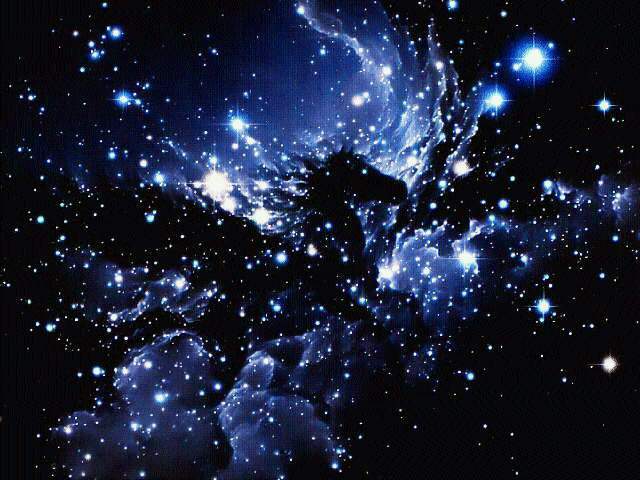 Звезда первой величины ровно в 2,512 раза ярче, чем звезда второй величины. Есть также звезды седьмой, восьмой и даже восемнадцатой величины. У самых ярких небесных тел значение звездной величины равно 0 или отрицательно, например, у планеты Венеры :  - 4,5,  у полной Луны: -12,25,  а  у  Солнца: - 26,7.
Некоторые звезды по размеру и яркости превосходят Солнце, другие – уступают ему.
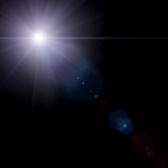 88 имен
Андромеда, Большая Медведица, Большой Пес, Возничий, Волк, Волопас, Волосы Вероники, Ворон, Геркулес, Гидра, Голубь, Гончие Псы, Дельфин, Дракон, Единорог, Жертвенник, Живописец, Жираф, Журавль, Заяц, Змееносец, Змея, Золотая Рыба, Индеец, Кассиопея, Кентавр (Центавр), Киль, Кит, Компас, Корма, Лебедь, Летучая Рыба, Лира, Лисичка, Малая Медведица, Малый Конь, Малый Лев, Малый Пес, Микроскоп, Муха, Насос, Наугольник, Октант, Орел, Орион, Павлин, Паруса, Пегас, Персей, Печь, Райская Птица, Резец (скульптора), Рак, Рысь, Северная Корона, Секстант, Сетка, Скульптор, Столовая Гора, Стрела, Телескоп, Треугольник, Тукан, Феникс, Хамелеон, Цефей, Циркуль, Часы, Чаша, Щит, Эридан, Южная Гидра, Южная Корона, Южная Рыба, Южный Крест, Южный Треугольник, Ящерица.

Зодиакальные созвездия: Близнецы, Весы, Водолей, Дева, Козерог, Лев, Овен, Рак, Скорпион, Стрелец, Телец, Рыбы
Существуют ли созвездия, которые никогда не заходят?
Некоторые созвездия, например Большая Медведица, описывают маленькие круги вокруг Полярной звезды, что никогда не касаются горизонта, а значит, никогда не заходят и видны на небе каждую ночь.
Чтобы найти Полярную звезду, нужно провести через две звезды Большой Медведицы прямую линию. Точно под ней находится точка севера.
Зимний треугольник составляют ярчайшие звезды Ориона, Большого Пса и Малого Пса.
Яркие звезды Вега, Денеб и Альтаир образуют Летний треугольник
Большая медведица
Такой изображали Большую Медведицу в старинном звездном атласе.
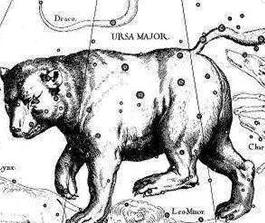 Легенда
У Большой Медведицы длинный хвост. У медведей таких не бывает. Греки рассказывали, что когда –то Зевс полюбил прекрасную девушку Каллисто. Но ревнивая жена Зевса Гера превратила ее в безобразную медведицу. Тогда Зевс втащил зверя на небо и сделал прекрасным созвездием. Тащил за хвост – вот он и вытянулся.
Малая медведица
Рядом с Большой Медведицей сияет семизвездный ковш поменьше – это созвездие Малая Медведица. По легенде в Малую Медведицу Зевс превратил Аркада – сына Каллисто.
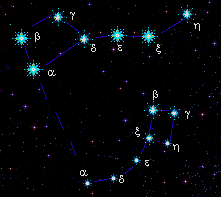 Созвездие дракона
Длинное созвездие Дракона  словно обвивается вокруг Северного полюса, с трех сторон окружая Малую медведицу. Греки связывают его с мифом о битве богов и титанов. Во время сражения кто –то из титанов метнул  дракона в богиню мудрости Афину, но та схватила змея за хвост и зашвырнула его на небо. Извивающийся дракон долетел до самого небесного полюса и там примерз к небу.
Созвездие Андромеда
Огромное созвездие Андромеда представляет собой девушку с раскинутыми руками. Запястья были прикованы к скале. Такой и увидел ее Персей. Он влюбился в девушку и решил ее спасти. Царь и царица пообещали Персею , что отдадут за него замуж Андромеду, если он защитит девушку от кита. Вот вспенились волны, и вынырнуло морское чудище. Кит уже готов был набросится на Персея, но юноша показал ему голову Медузы. Под взглядом даже мертвой Медузы кит превратился в огромную скалу. Персей освободил спасенную Андромеду от оков. Влюбленные засияли на небе созвездиями
Изображение созвездий Персея и Андромеды
Созвездие Кита
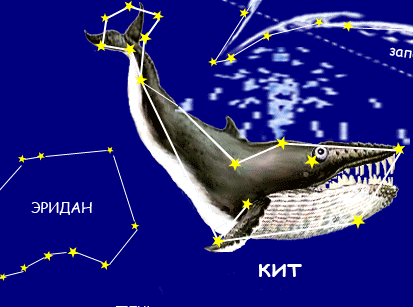 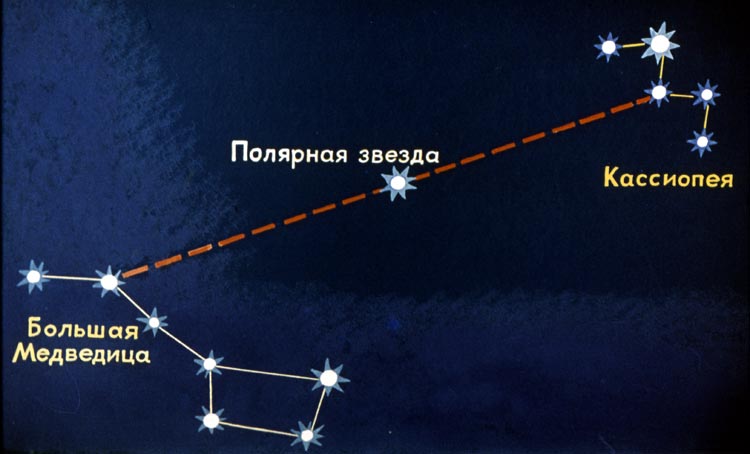 Созвездие Кассиопея
Легче всего найти на небе. Оно сияет на небе гигантской буквой « М»
Зодиакальные созвездия
Телец, созвездие с яркой звездой Альдебаран. Его изображения найдены на глиняных табличках из Месопотамии, которым более 3000 лет.
Альдебаран – это его глаз
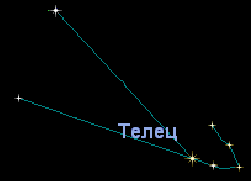 Зодиакальные созвездия
БЛИЗНЕЦЫ, Кастор и Поллукас, две ярчайшие звезды созвездия Близнецов, названного так в честь неразлучных братьев-близнецов из древнегреческой мифологии.
Зодиакальные созвездия
РАК, созвездие, в котором находится рассеянное звездное скопление. 
В созвездии Рака находится замечательное звездное скопление Ясли, видимое невооруженным глазом.
Зодиакальные созвездия
ЛЕВ, зодиакальное 
	созвездие с яркой 
	звездой Регул. 
Льва в зодиаке изображали еще шумеры  6000 лет назад.
Зодиакальные созвездия
ДЕВА, созвездие с яркой звездой Спика. 
Единственный представитель слабого пола среди 12 созвездий зодиака
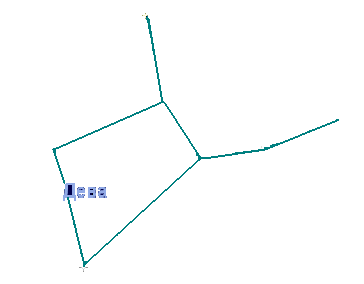 Зодиакальные созвездия
ВЕСЫ, когда-то эти звезды служили «клешнями» Скорпиона, но примерно в 50 г. до н.э. астрономы выделили их в самостоятельное созвездие.
Зодиакальные созвездия
СКОРПИОН, созвездие с яркой звездой Антарес. 
В греческой мифологии Скорпион смертельно ужалил Ориона, поэтому, когда одно из этих созвездий восходит на небе, другое обязательно заходит.
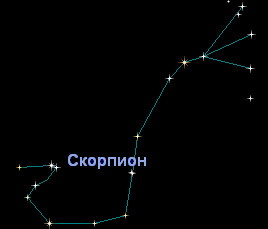 Зодиакальные созвездия
СТРЕЛЕЦ, полувоин-полуконь - зодиакальное созвездие. 
Его самые яркие звезды образуют фигуру, напоминающую чайник.
Зодиакальные созвездия
КОЗЕРОГ, одно из 12 зодиакальных созвездий
Зодиакальные созвездия
ВОДОЛЕЙ.
 В старинных звездных атласах это созвездие изображалось в виде человека, льющего из кувшина в рот Южной Рыбе.
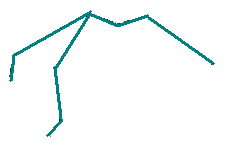 Зодиакальные созвездия
РЫБЫ, созвездие, в котором находится точка 
весеннего равноденствия. 
Одно из 12 зодиакальных созвездий. Его звезды тусклые и хорошо заметны только ясной безлунной ночью.
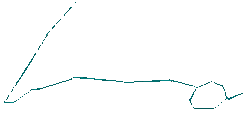 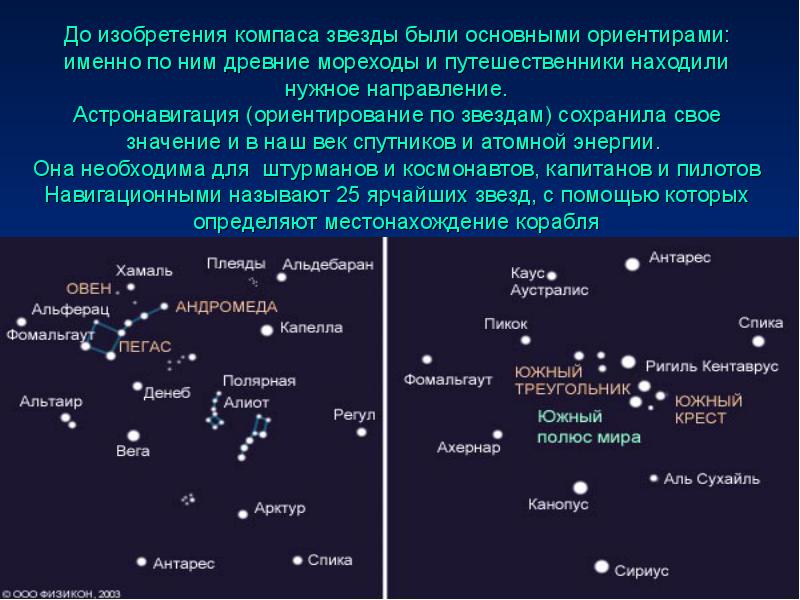